Моя семья
Семья – значит все вместе: один за всех и все за одного.
это я
Меня зовут Виктория, но родные и близкие зовут меня Викуней.
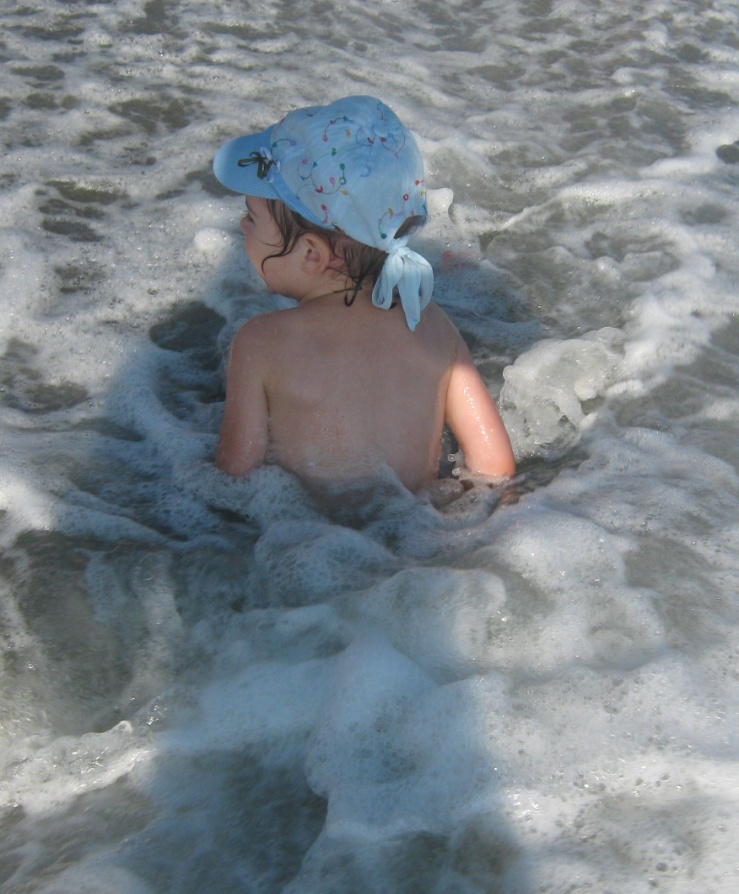 Мне 5 лет. Я хожу в детский сад и учусь играть на фортепьяно в музыкальной школе. Я очень люблю веселиться, гулять, играть во всевозможные игры. Обожаю  нашего кота Васяню.У меня есть любимая кукла, которую зовут  Максим. Люблю когда мне читают книги, моя любимая «королевство кривых зеркал». Люблю помогать маме
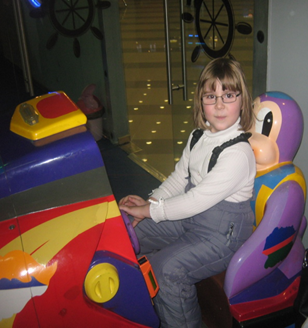 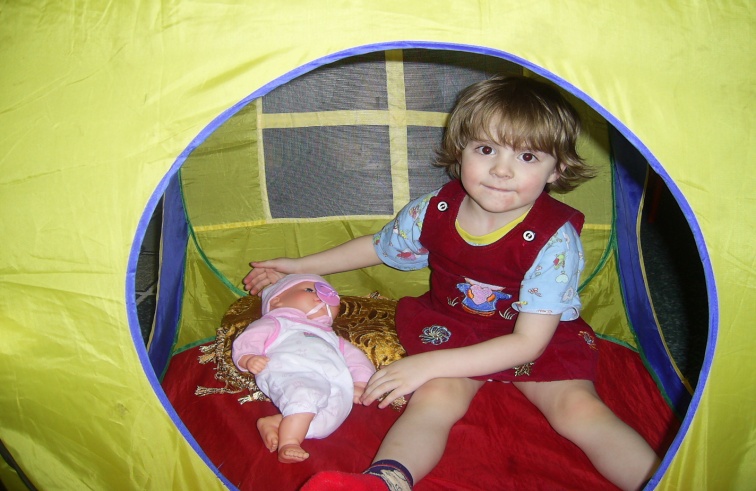 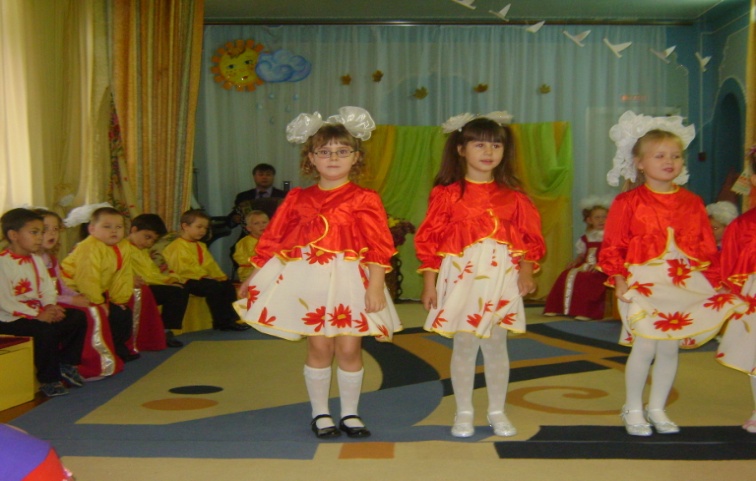 У меня есть младший братик Егорка и старшая сестренка Наташа. Я их очень люблю и очень скучаю когда их нет рядом…
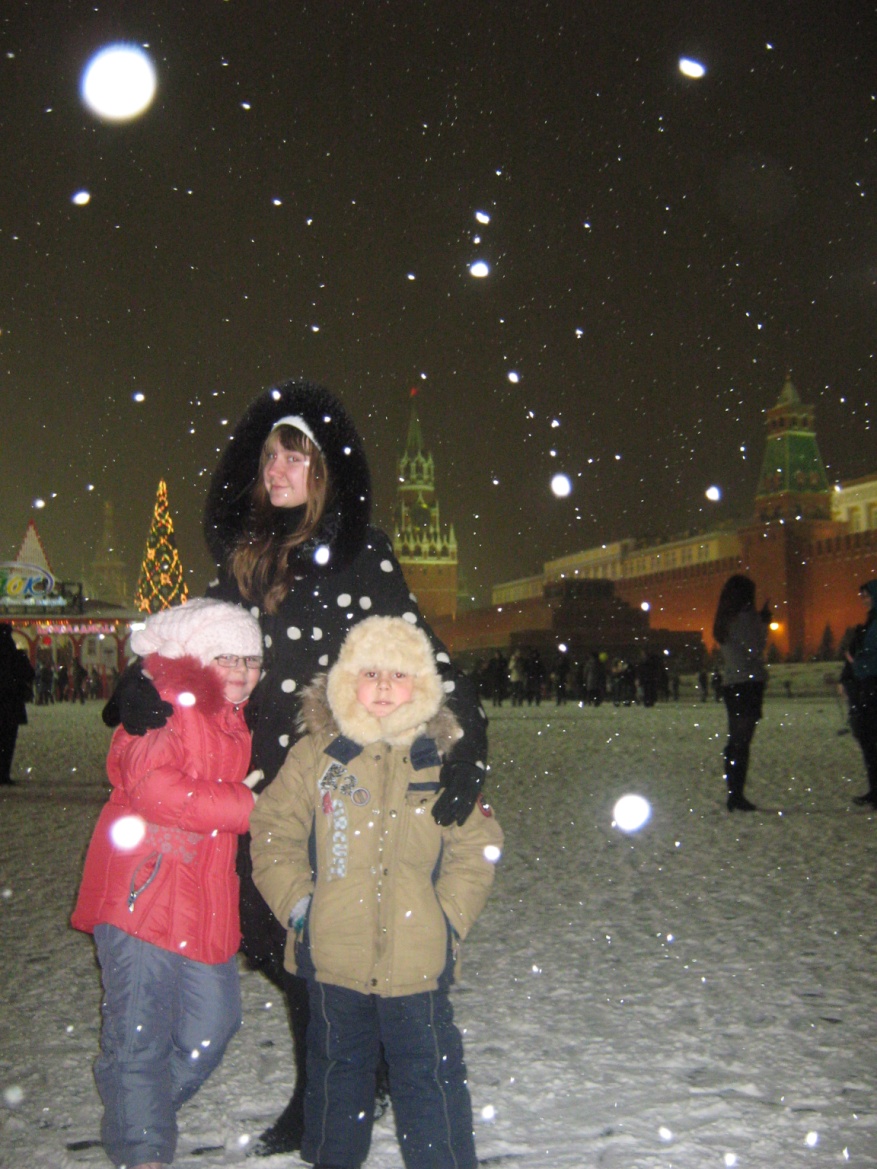 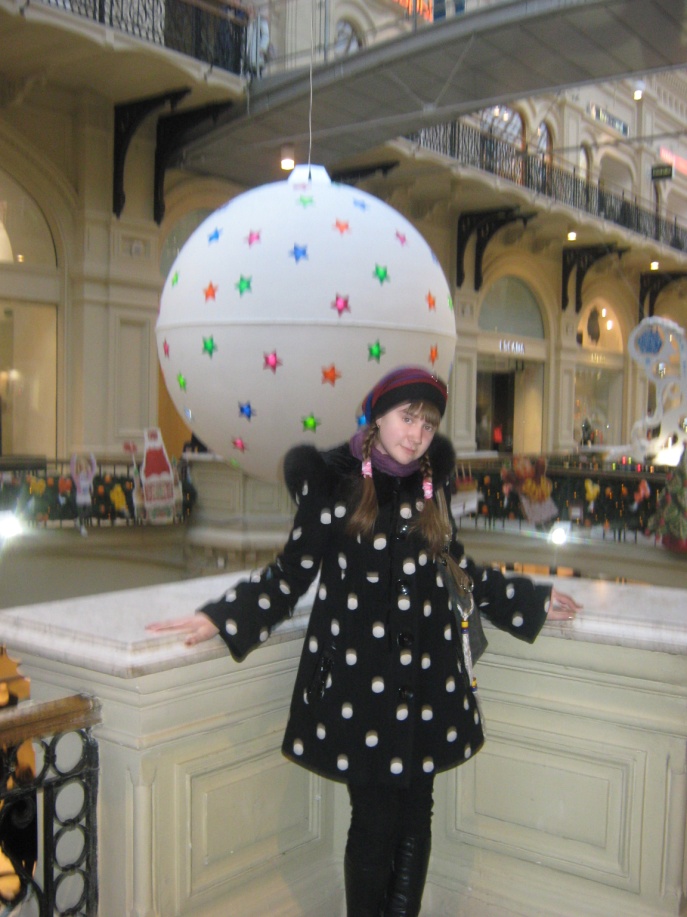 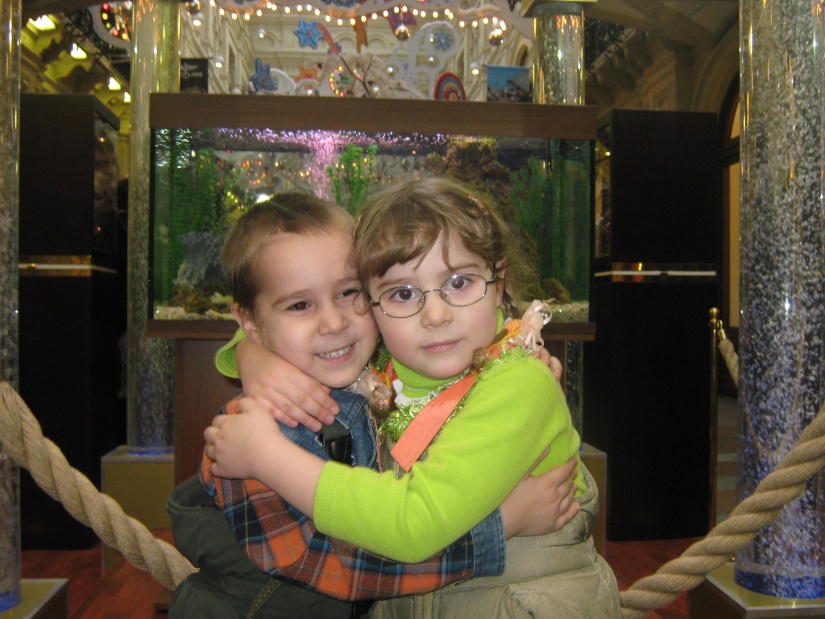 Егорка
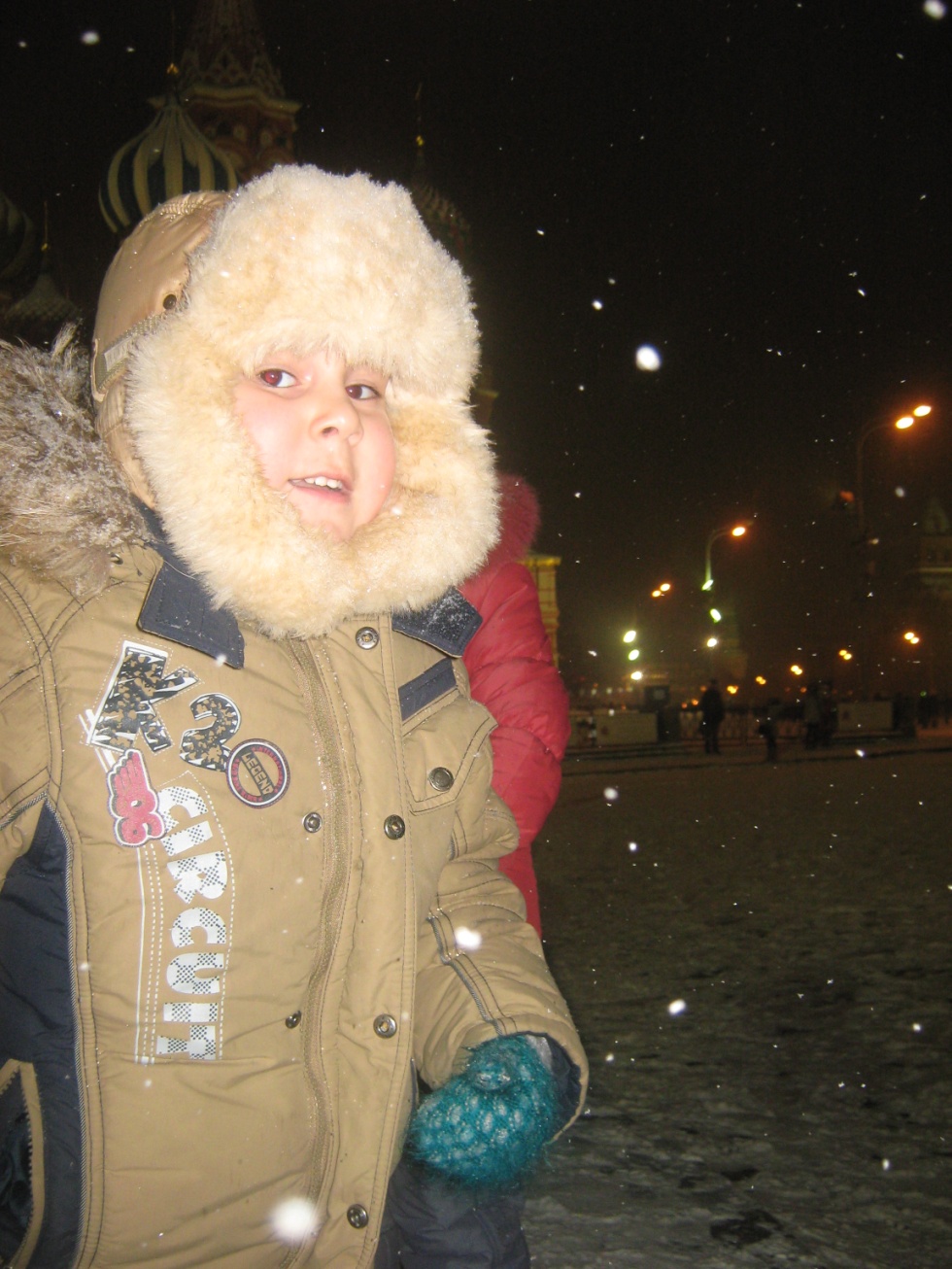 Егорке 4 года, он ходит в детский(тот же что и я). Он очень веселый и умненький мальчик. Любит смотреть мультфильмы , играть в машинки, собирать конструктор и может по долгу играть с железной дорогой…
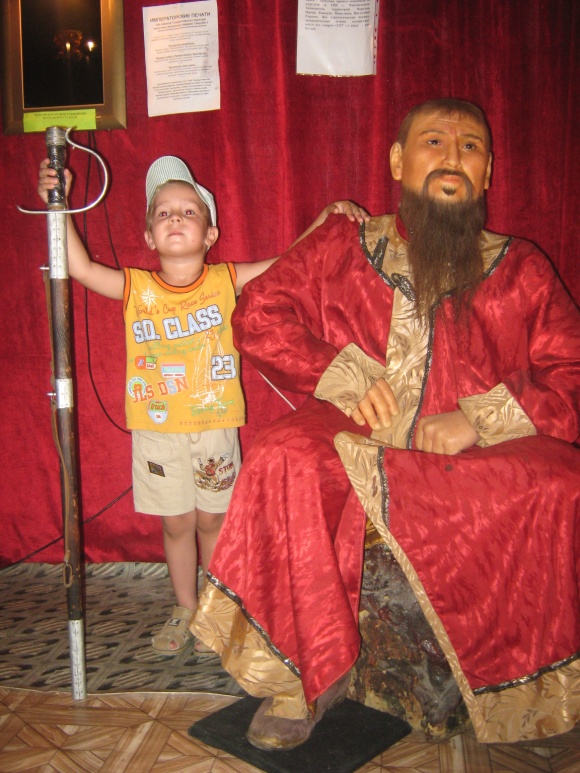 Без лишних слов…
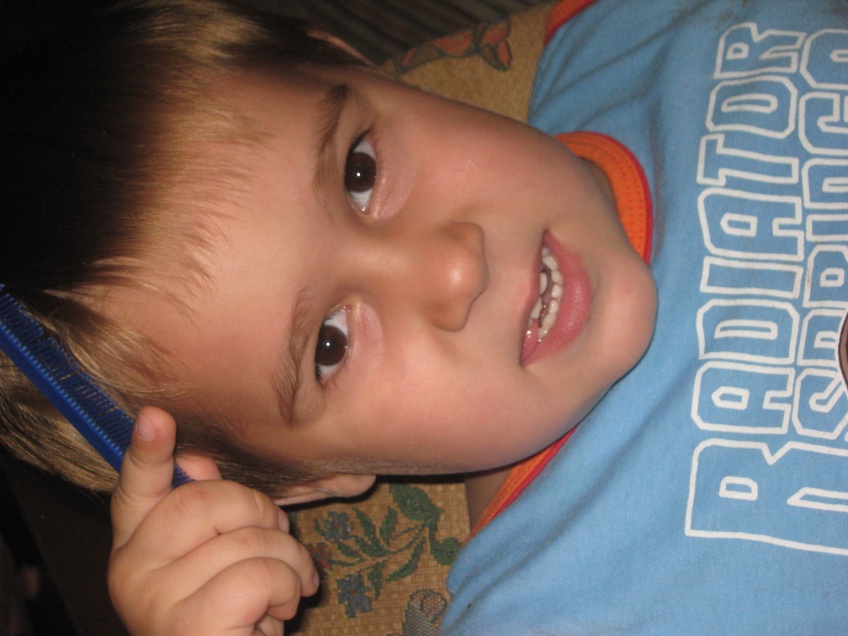 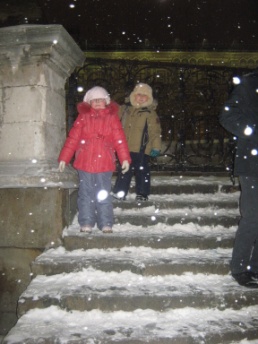 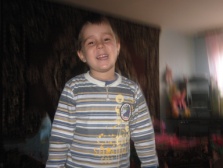 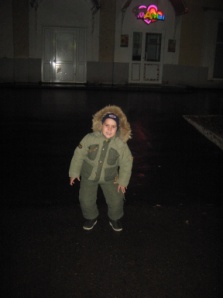 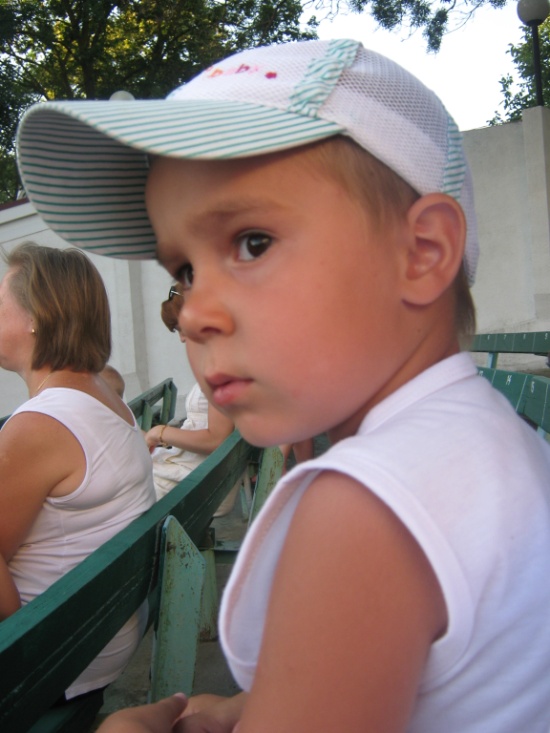 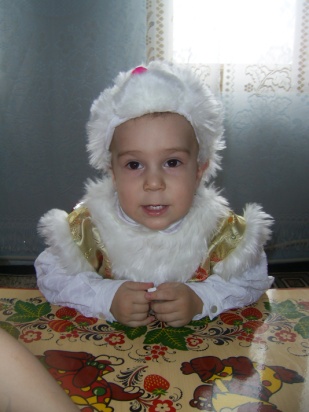 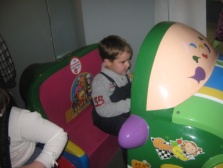 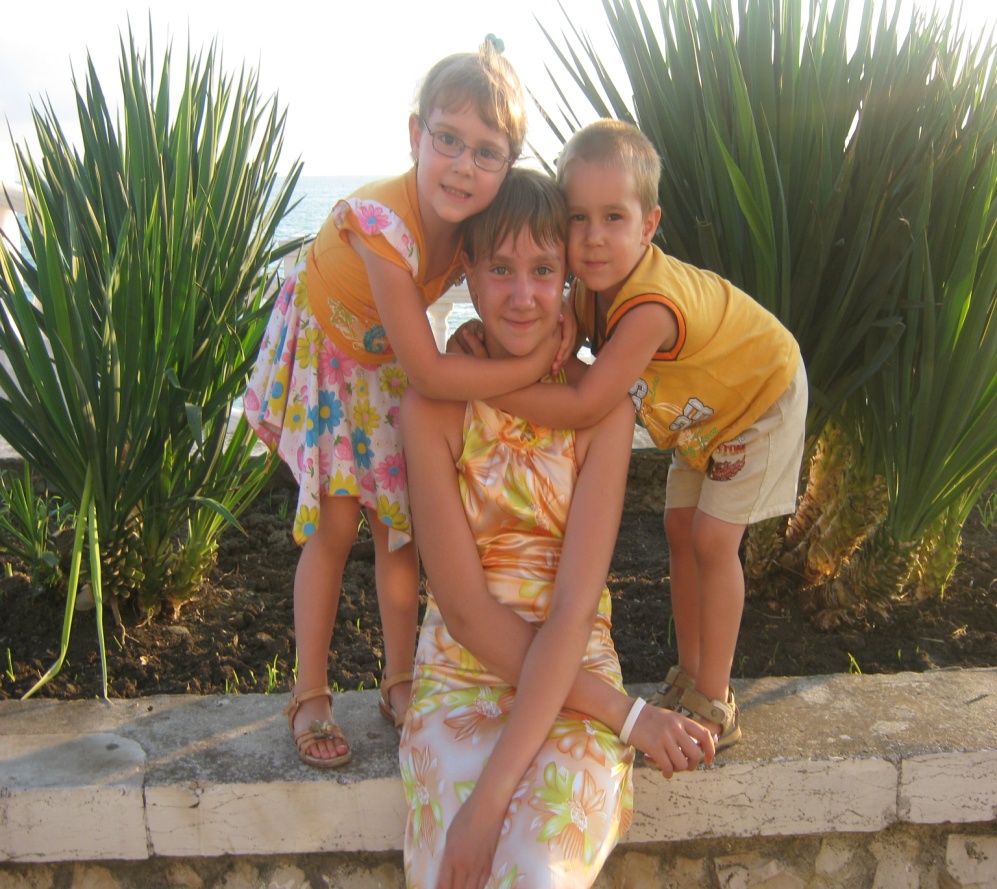 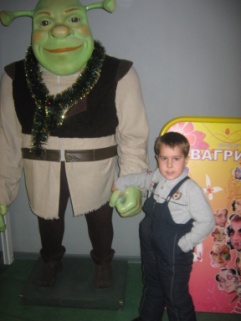 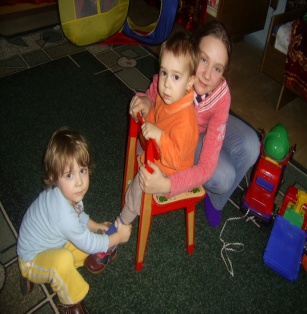 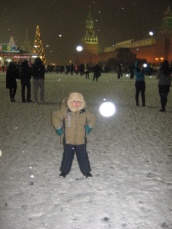 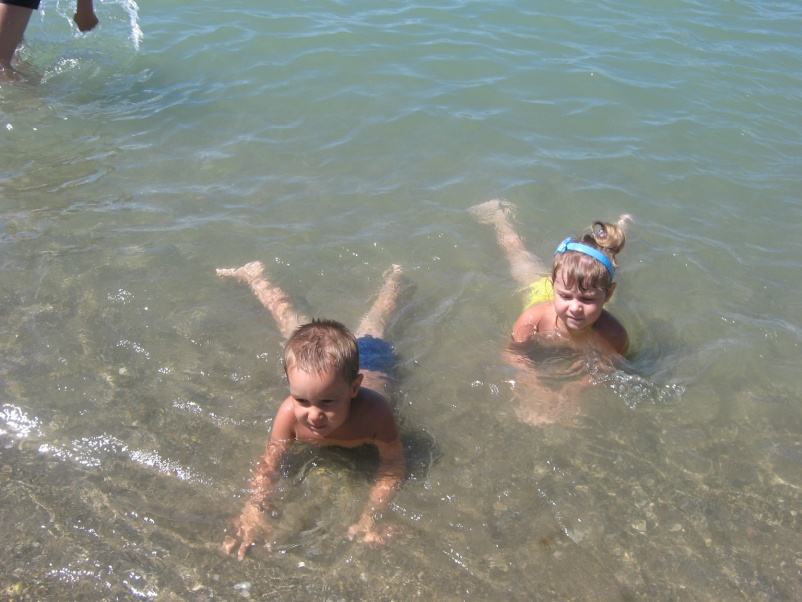 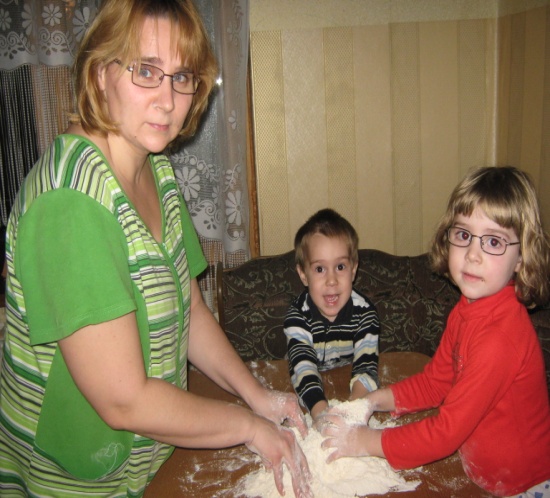 Наташа
Наташе 13 лет. Она учится в «Республиканском лицее-центре для одаренных детей РМ» ,по профилю экология. Она закончила музыкальную школу по классу фортепьяно и
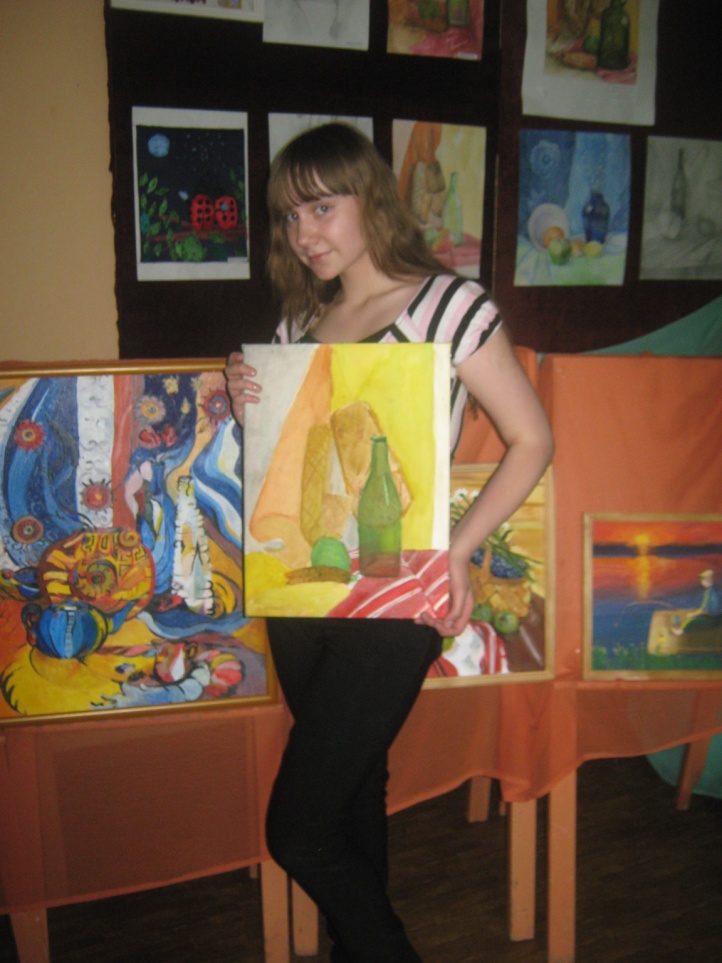 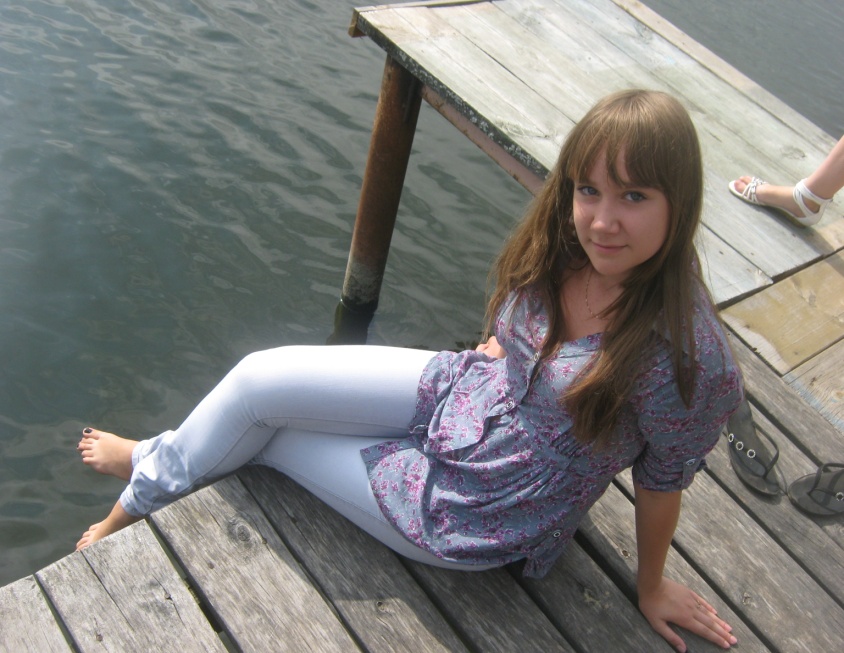 художественную  по классу живописи,  сейчас продолжает учиться, но уже на гитаре.
Она любит кататься  на коньках, читать, общаться с друзьями. Она очень дружелюбный  и веселый человек. Мы любим играть с ней в разные настольные игры.
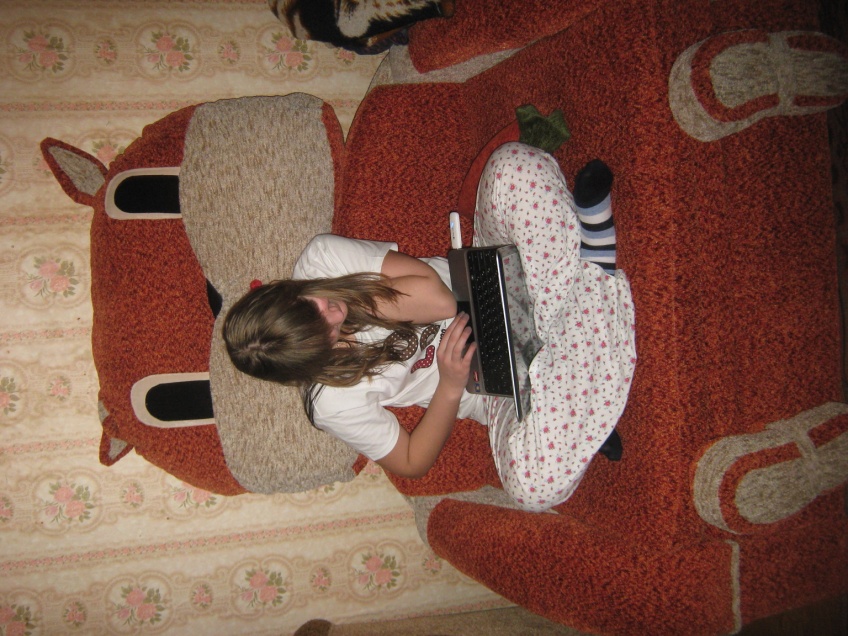 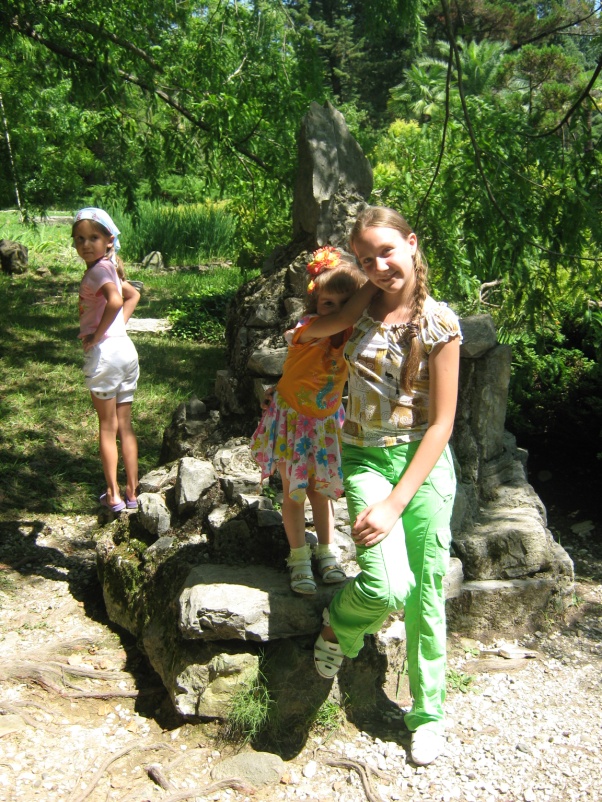 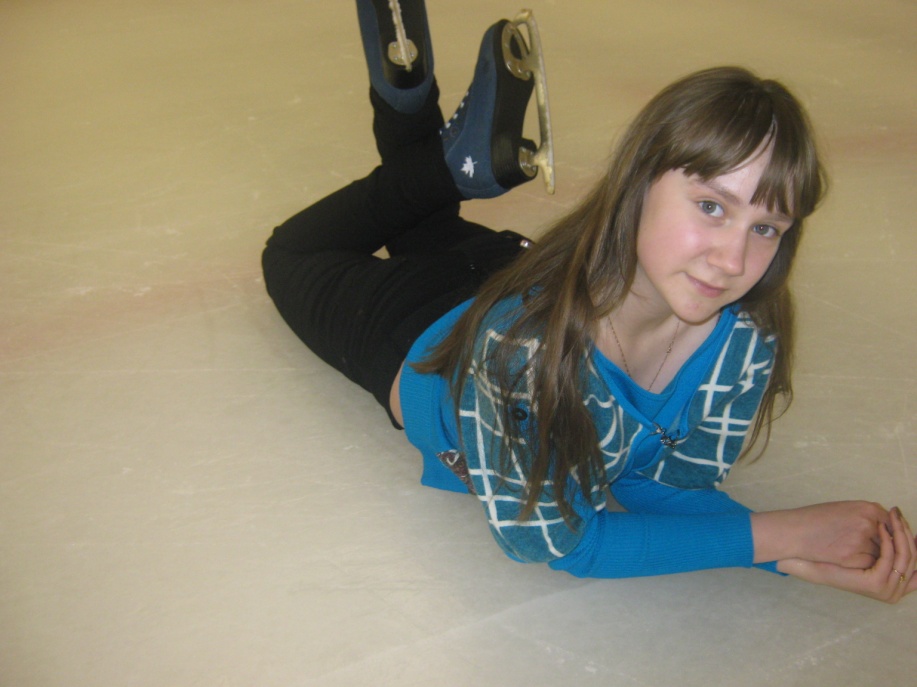 Мама
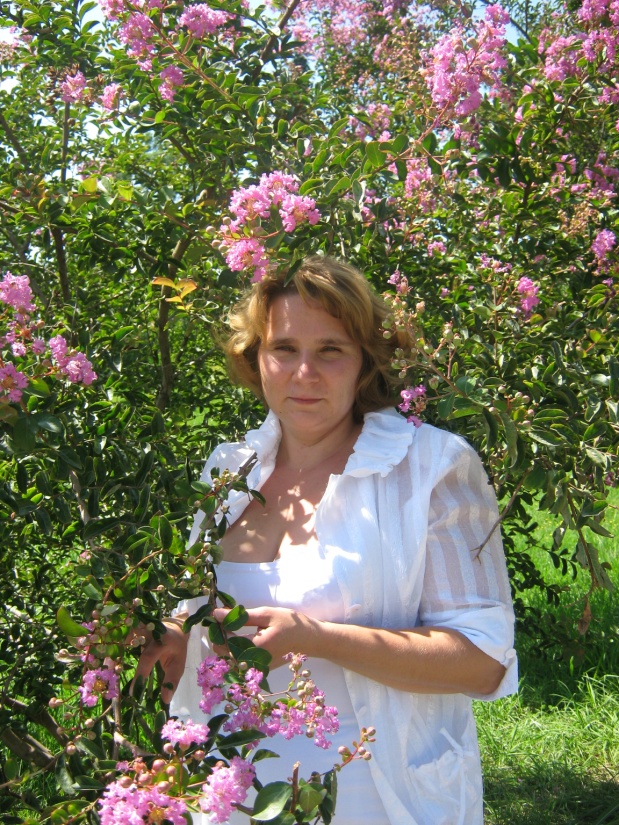 Мою маму зовут Елена Владимировна, она  любит вязать крючком и  играть с нами…
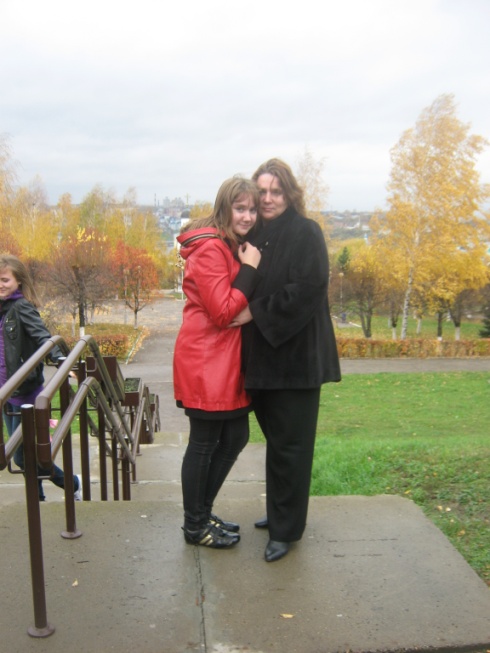 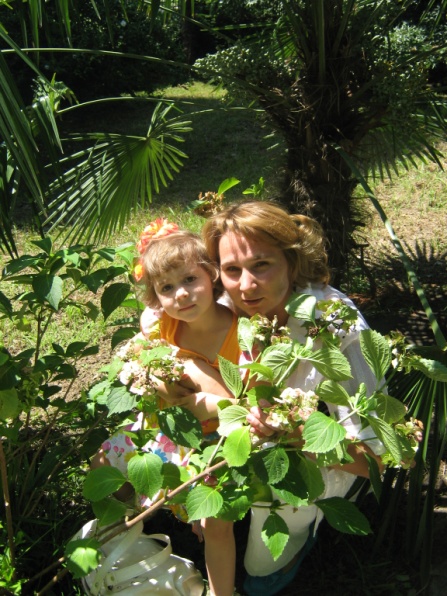 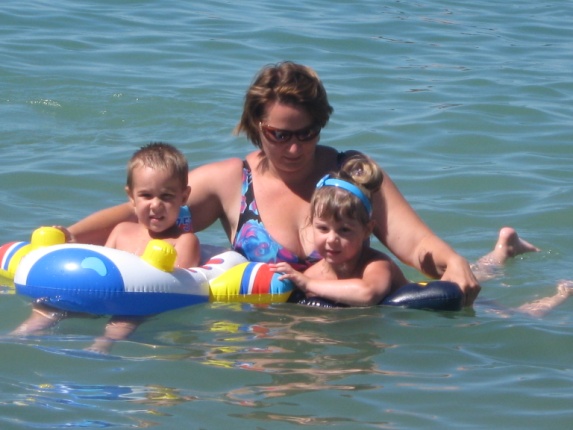 Папа
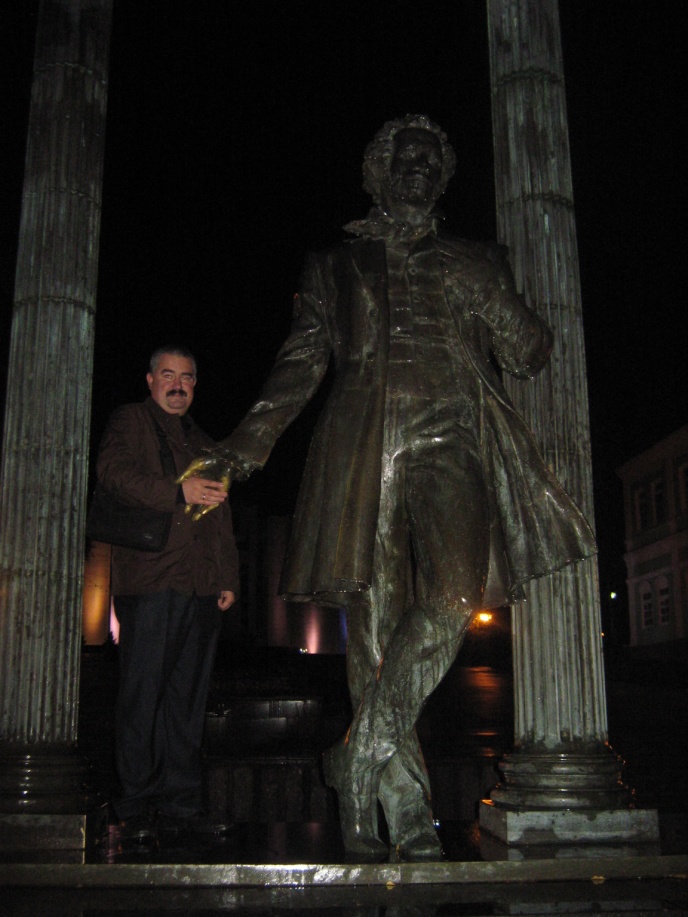 Моего папу зовут Сергей Анатольевич, он любит читать нам книжки и играть с нами…
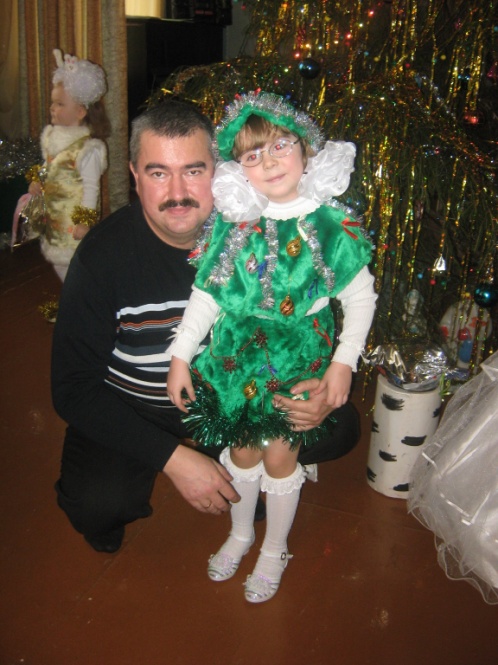 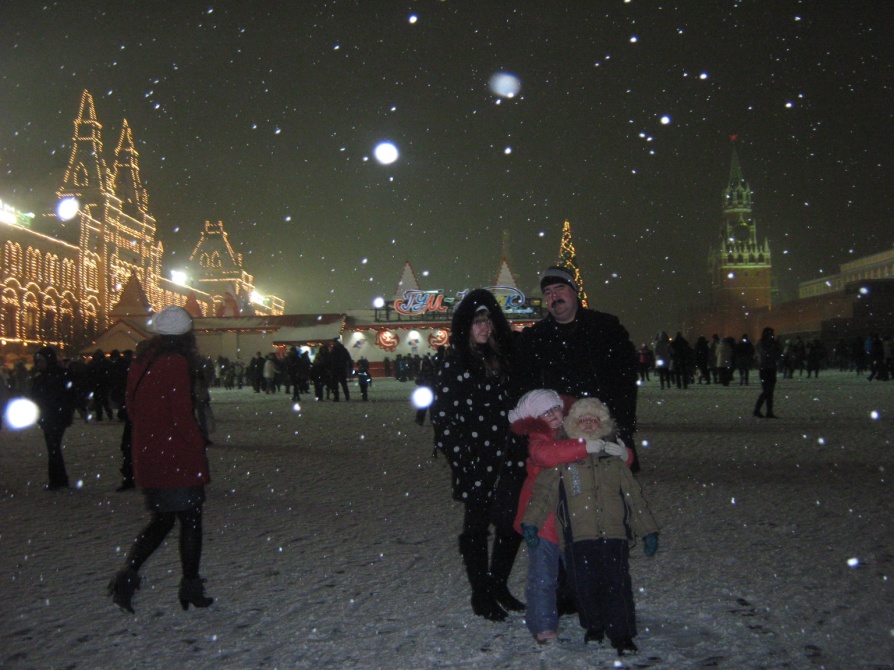 Наши  корни: бабушки и    дедушки
Наши бабушки и дедушки нас очень любят и во всем нам помогают
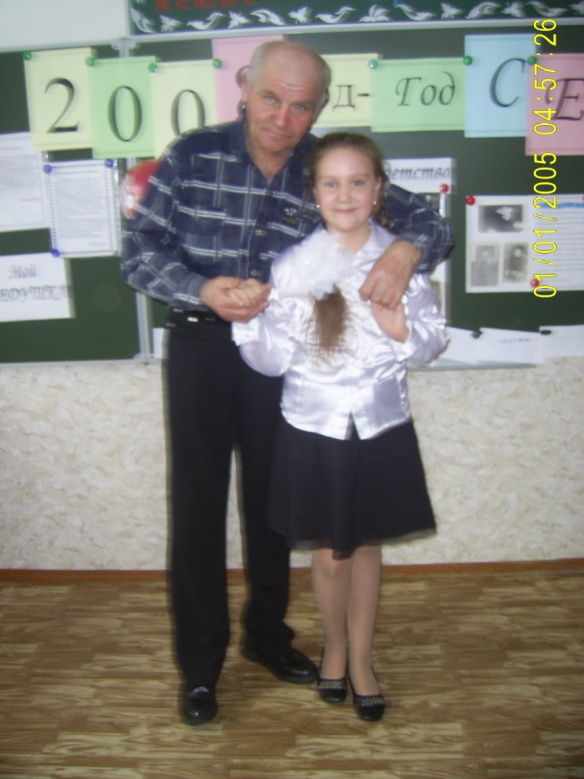 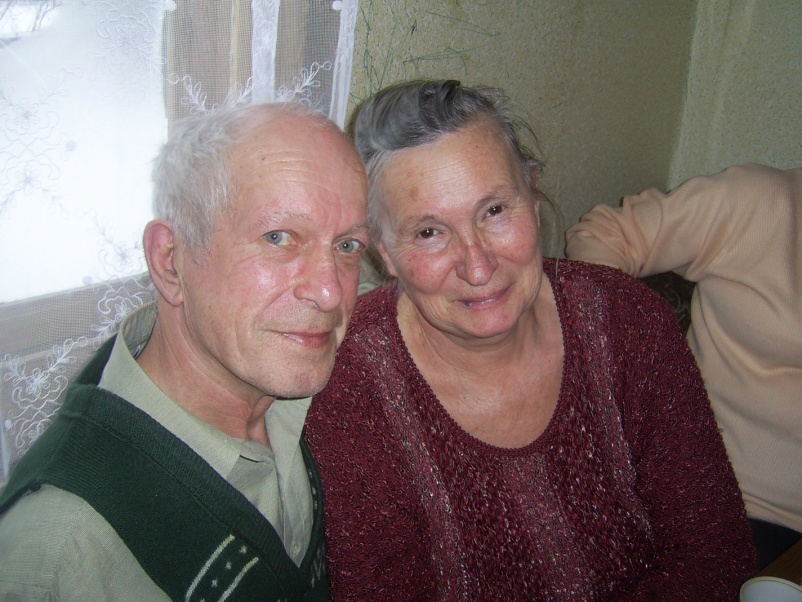 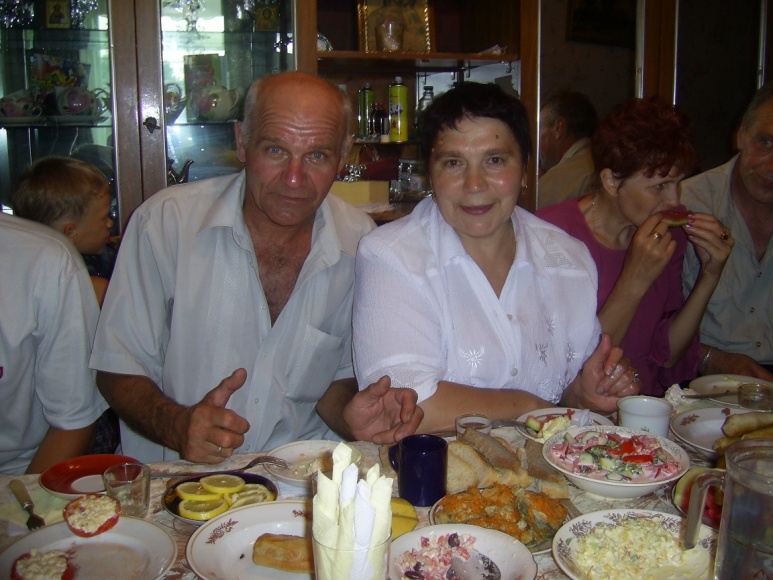 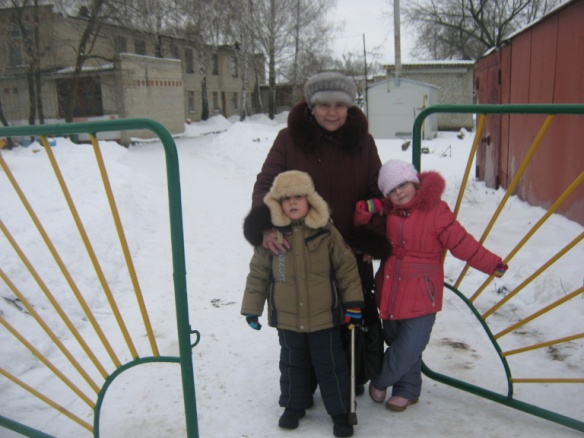 А это наши братья и сестры, дяди и тети
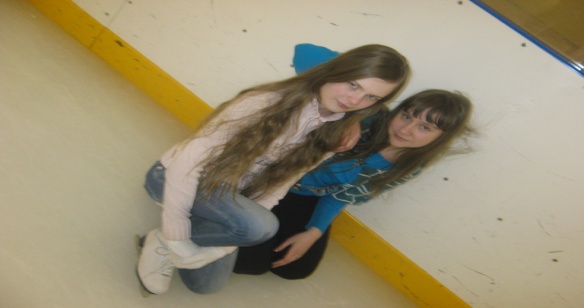 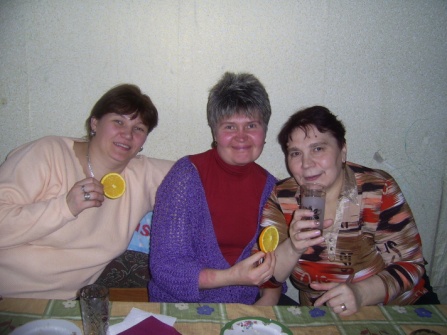 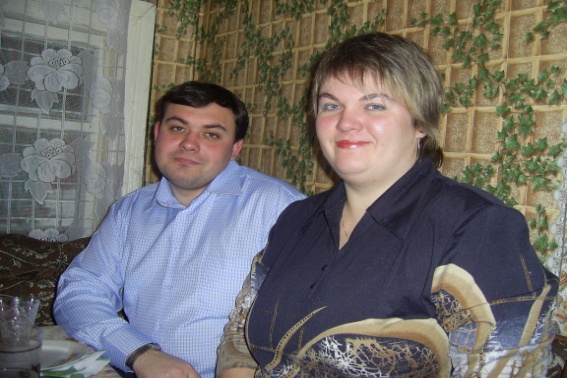 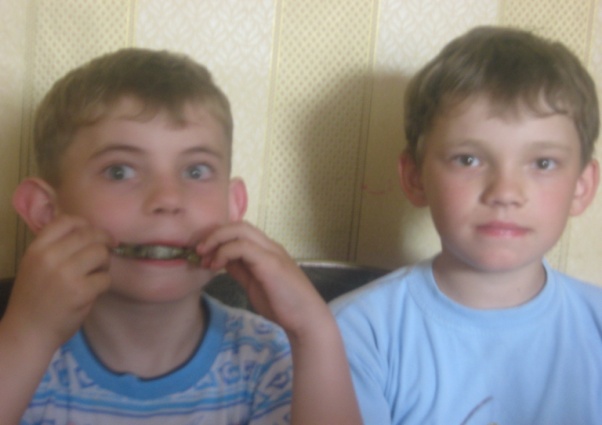 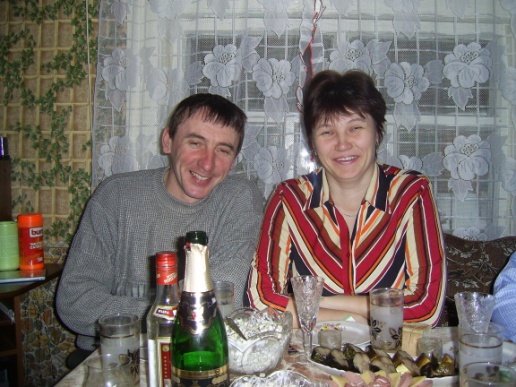 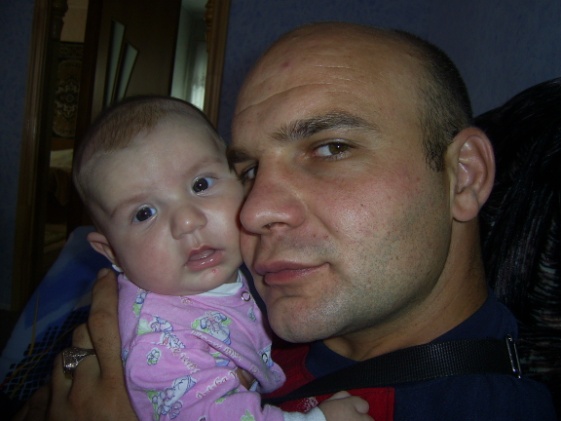 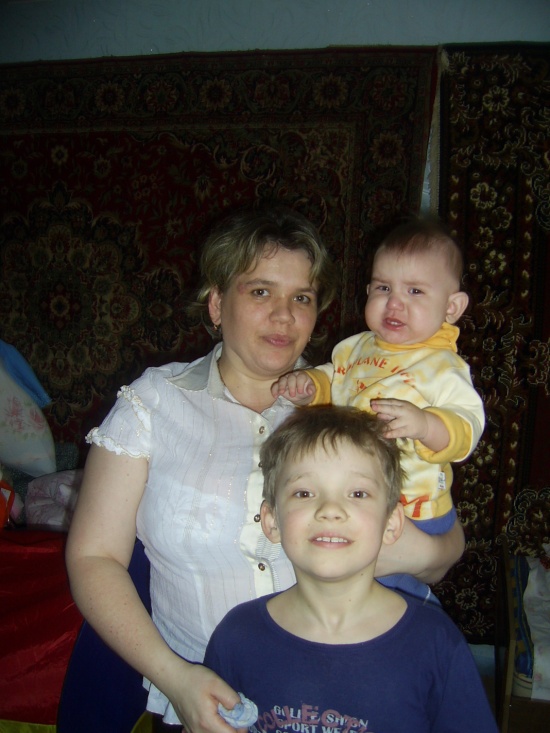 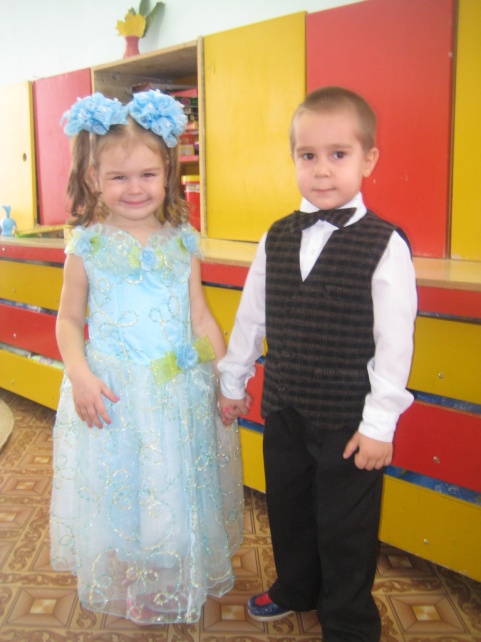 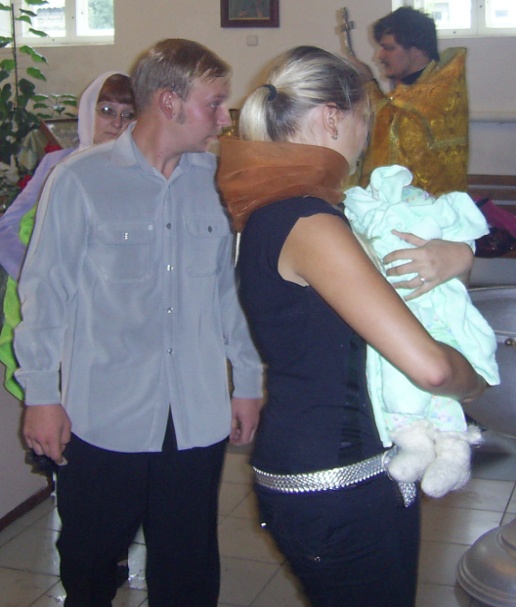 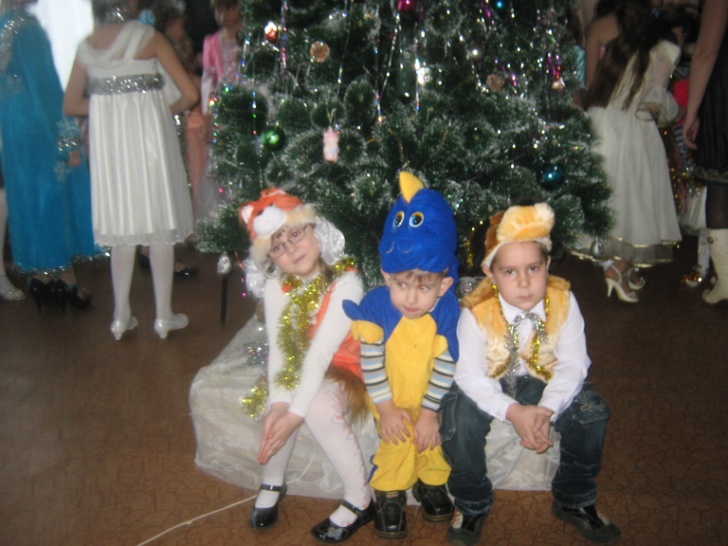 Это наша дружная семья – Папа, мама, брат, сестра и я
Спасибо за внимание!